Building Vocabulary
Homophones & confusions
Monday 8th March 2021
L.I. – I can focus on homophones & confusions.S.C. – I will record meaning & use in context.
1. Think about each of the words in the table. When do you use them? In what context?
2. Copy the table into your jotter.
Why do witches wear different hats?
3. Record what you think each word means.
So they know which witch is which!
4.Pick five words and draw a small image of each.
5. Can you include some of the homophones in a joke of your own?
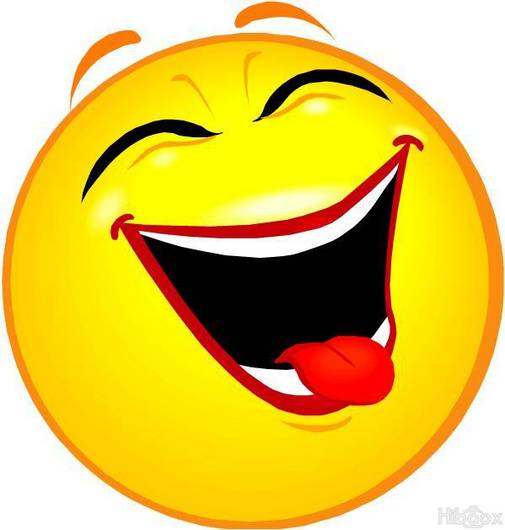